Polishing Feedback Comments
Sample 1: Process Strength
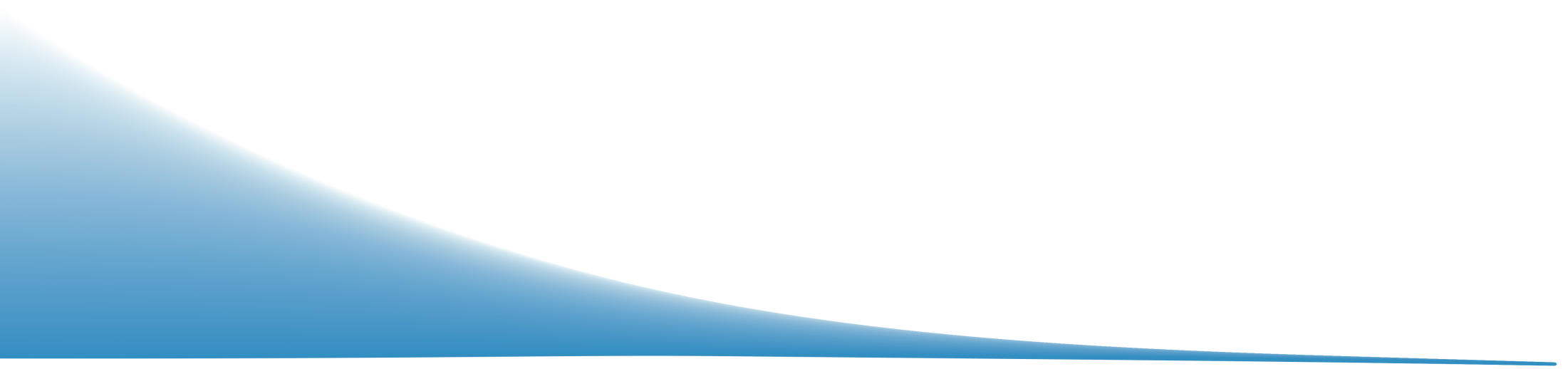 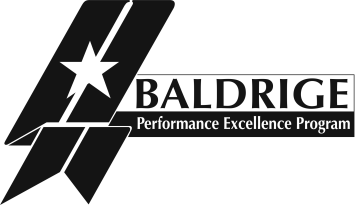 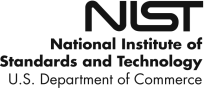 Baldrige Performance Excellence Program | www.nist.gov/baldrige
Baldrige examiners are familiar with this principle:
An actionable comment contains . . .
A concise opening statement of the main idea (the “nugget”)
The relevance of this main idea to the applicant
One or two examples . . .

… with these elements arranged in the most readable way for the applicant.
[Speaker Notes: To make a comment relevant and actionable for applicants it should contain
A concise opening sentence that expresses a single thought—the “nugget” (or essence, or main point) of the comment 
The relevance or importance of the nugget to the applicant
One or two examples
Except for the opening sentence, the elements in this slide don’t reflect a prescribed order. Comment should contain these points, ordered as to be the most readable for applicant.]
This example focuses on “polishing” (increasing the quality of) comments in these ways:
Make sure the relevance relates to a key factor.
Make sure to use only one nugget and one point of  relevance per comment.
“Show, don’t (just) tell” the applicant how it demonstrates the evaluation factors.
What’s the difference between “telling” and “showing”?
In your comment, don’t just parrot what’s in the application. Also “show” the applicant why the comment has some significance for its improvement journey. 
Ask yourself, “Why is this comment important for the applicant specifically, and not some generic observation?”
[Speaker Notes: What’s the difference between just “telling” and “showing”?
In your comment, don’t just parrot what’s in the application. Also “show” the applicant why the comment has some significance for its improvement journey. Ask yourself, “Why is this comment important for the applicant specifically, and not some generic observation?”]
3.2b(2), Draft 1
Nugget
A systematic, integrated approach to managing customer complaints is deployed by the applicant to Collin Customer Advocates, field personnel, and Business Segment managers. Complaints are logged into CNet, routed to the appropriate CCA, and tracked to resolution, with notifications to key internal stakeholders.
Example (systematic approach)
What’s missing here?
The comment states that the process is integrated, but doesn’t say with what it’s integrated. Showing this with an example, instead of just saying so, will help support the score you give this item. 
The second sentence is a valid example, but the question is, What’s the significance of this comment in light of the applicant’s situation?
Draft 2: Make sure the relevance relates to a key factor.
Nugget
Example (systematic approach)
A systematic, integrated approach to managing customer complaints is deployed by the applicant to Collin Customer Advocates, field personnel, and Business Segment managers. Complaints are logged into CNet, routed to the appropriate CCA, and tracked to resolution, with notifications to key internal stakeholders.
This approach supports the customer requirements of support for the product life cycle and high quality, as well as supporting the strategic advantages of responsiveness, the Personal Touch, and capable processes. The approach may also aid the applicant in achieving its strategic objective of increasing Net Promoter Score.
The comment here is better than the previous one because it includes linkage to key factors. 
But what’s wrong?
There are several key factor references: (1) customer requirements and (2) a strategic advantage, plus (3) a reference to a strategic objective. While all of that may be accurate, it’s a bit of a reach and could make the comment more confusing than useful for the applicant. This is particularly true when it’s done in OFI comments--it sounds like you’re “piling on” the applicant. 
If you have developed a good list of key factors, it will be helpful here.
Relevance 
(citing key factors)
[Speaker Notes: The comment here is better than the previous one because it includes linkage to key factors. 
But what’s wrong?
There are several key factor references: 1) customer requirements, and 2) a strategic advantage, plus a reference to a strategic objective. While all of that may be accurate, it’s a bit of a reach and could make the comment more confusing than useful for the applicant. This is particularly true when it’s done in OFI comments – it sounds like you’re “piling on” the applicant. 
If you have developed a good list of key factors, it will be helpful here.]
Draft 3: Make sure there is only one nugget and one point of relevance.
Nugget
Example (systematic approach)
A systematic, integrated approach to managing customer complaints is deployed by the applicant to Collin Customer Advocates, field personnel, and Business Segment managers. Complaints are logged into CNet, routed to the appropriate CCA, and tracked to resolution, with notifications to key internal stakeholders.
This approach supports the customer requirements of support for the product life cycle and high quality, as well as supporting the strategic advantages of responsiveness, the Personal Touch, and capable processes. The approach may also aid the applicant in achieving its strategic objective of increasing Net Promoter Score.
Here, the examiner has pared down the “so-whats” (relevance) to a single point.
Why did the examiner choose this point over the others? Maybe because the linkage is more direct, so it will be easier for the applicant to grasp.
Relevance
[Speaker Notes: Here, the examiner has pared down the “so whats” (relevance) to a single point.
Why did the examiner choose this point over the others? Maybe because the linkage is more direct, so it will be easier for the applicant to grasp.]
Draft 4: To support the nugget, “show,” don’t just “tell,” the applicant how it meets the evaluation factors.
Example (systematic approach)
Nugget
A systematic, integrated approach to managing customer complaints is deployed by the applicant to Collin Customer Advocates, field personnel, and Business Segment managers. Complaints are logged into CNet, routed to the appropriate CCA, and tracked to resolution, with notifications to key internal stakeholders.
Complaint codes are consistent with other coding systems used throughout the customer relationship life cycle, providing an integrated view of customer complaints.
This approach supports the customer requirements of support for the product life cycle and high quality.
Example (integration)
The new sentence addresses the weakness in the first draft, specifically: with what is this approach integrated? Now you have some justification for this comment’s impact on scoring.
Relevance
[Speaker Notes: The new sentence addresses the weakness in the first draft, specifically: with what is this approach integrated? Now you have some justification for this comment’s impact on scoring.]
Draft 5 (Bonus for the applicant!): Arrange the elements of the comment  in the most effective way.
Nugget with relevance
The applicant’s systematic, integrated approach to managing customer complaints responds to the customer requirements of support for the product life cycle and high quality. 
A systematic, integrated approach to managing customer complaints is deployed by the applicant to Collin Customer Advocates, field personnel, and Business Segment managers. Complaints are logged into CNet, routed to the appropriate CCA, and tracked to resolution, with notifications to key internal stakeholders. Complaint codes are consistent with other coding systems used throughout the customer relationship life cycle, providing an integrated view of customer complaints. This approach supports the customer requirements of support for the product life cycle and high quality.
Example (systematic approach)
Example (integration)
The examiner moved the relevance/significance right to the front of the comment, just by moving the last sentence from the previous draft up to the beginning of the comment and then doing a bit of wordsmithing. (This is not always possible.)
[Speaker Notes: The examiner moved the relevance/significance right to the front of the comment, just by moving the last sentence from the previous draft up to the beginning of the comment and then doing a bit of wordsmithing.]
Draft 6: Remove unnecessary text.
If the examples are crystal clear, you may not need these words.
The applicant’s systematic, integrated approach to managing customer complaints supports the customer requirements of support for the product life cycle and high quality. is deployed by the applicant to Collin Customer Advocates, field personnel, and Business Segment managers. Complaints are logged into CNet, routed to the appropriate CCA, and tracked to resolution, with notifications to key internal stakeholders.
Complaint codes are consistent with other coding systems used throughout the customer relationship life cycle, providing an integrated view of customer complaints.
Irrelevant to the nugget
Here, the examiner did some final polishing.
Final Comment: 3.2b(2)
Nugget with relevance
The applicant’s approach to managing customer complaints responds to the customer requirements of support for the product life cycle and high quality. Complaints are logged into CNet, routed to the appropriate customer advocate, and tracked to resolution, with notifications to key internal stakeholders. Complaint codes are consistent with other coding systems used throughout the customer relationship life cycle, providing an integrated view of customer complaints.
Example (integration)
Example(systematic approach)
Original comment: A systematic, integrated approach to managing customer complaints is deployed by the applicant to Collin Customer Advocates, field personnel, and Business Segment managers. Complaints are logged into CNet, routed to the appropriate CCA, and tracked to resolution, with notifications to key internal stakeholders.
Disclaimer: Not all process strengths will follow the order of this sample. Use the order that is most effective for the applicant.


Many thanks to Joe Muzikowski for advice and commentary.